Германски јазик
осмо одделение
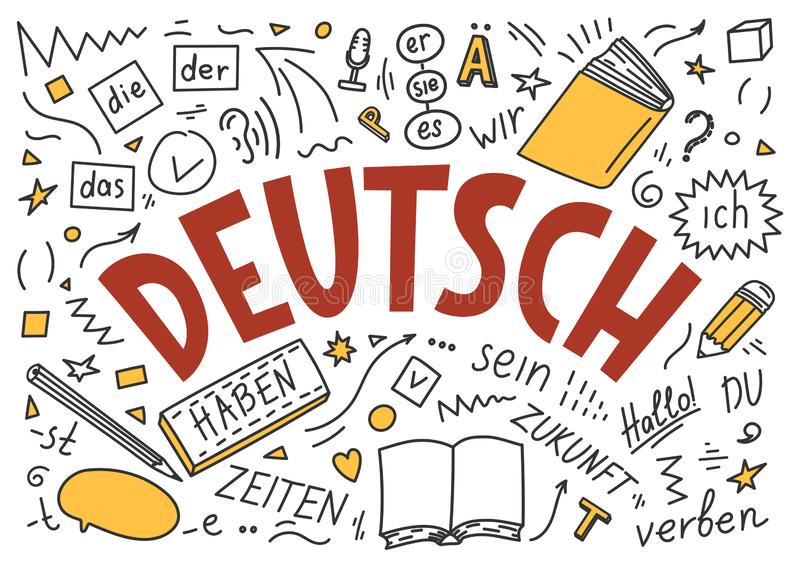 Lektion 6(Лекција 6)
Kleidung und Farben
(Облека и бои)
Повторување на материјалот
1.
https://www.youtube.com/watch?v=M_yqIAp4z0U&feature=youtu.be
2.
https://www.youtube.com/watch?v=3ehbv6aA8Tg&feature=youtu.be


3.
https://www.youtube.com/watch?v=SjRkzRR4Yc8&feature=youtu.be
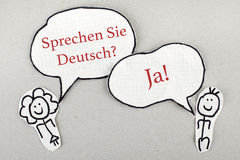